Safe Church & Circle of Grace
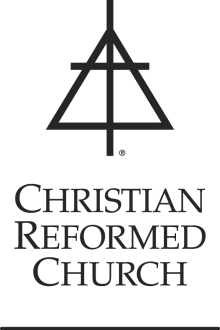 The Guiding Goals for SCM
Safe Church Top 5 
Every church abides by a Safe Church policy
Every church uses a Safe Church curriculum for training children and youth
Every church follows approved protocols for responding to church leader misconduct
Issues of abuse can be freely discussed without shame
Leadership at all levels is committed to Safe Church Ministry (support Safe Church Teams)
[Speaker Notes: Top 5 – Imagine what it would look like in your church

There is a lot of work to do; safe church is not primarily a reactionary ministry, ready to respond when abuse happens (although we want to be that too). Primarily we are a proactive ministry, promoting education, awareness and prevention as well as offering a healthy, effective response. We’d much rather work on the prevention side.

These are the goals that Safe Church Teams work toward, so that ALL our churches can be truly safe churches – It takes ALL of us to make a truly safe church 

Circle of Grace is just one of our resources for prevention.  Today we would like to highlight how it could fit into your ministry.]
Education & Awareness
Circle of Grace

A program that equips children and youth to participate in a safe environment for themselves and others.
[Speaker Notes: Circle of Grace – A Safe Environment Program

Circle of Grace: A holistic approach

Key concepts include:
God’s presence with us at all times
The value and sacredness of each person
Tools to identify safe and unsafe situations
Learning to respond to unsafe situations with help from a trusted adult

Also includes training resources for teachers and information for parents – a comprehensive program

(Handout Brochure & preview packet)]
Circle of GraceKindergarten – Grade 12 Christian Safe Environment ProgramDeveloped byArchdiocese of OmahaCopyright 2007
[Speaker Notes: Circle of Grace is a Christian safe environment program for children and youth , kindergarten through grade 12.

As Christians, we are called to provide faith environments that are free from the threat of abuse, neglect, bullying and harassment. Children and youth should feel secure in these environments to share their concerns and when they are feeling unsafe.

There is a responsibility for us to know the world that our children and youth live in, so that we can provide a safe haven  for them. This is part of our calling and part of the privilege we have of caring for our children. 

Our goals in this presentation are to provide key information about the Circle of Grace Program, and also to enhance your passion for protecting our most treasured gift…. Our children and youth.]
Why Promote Safety in Church?
God, our creator, desires his children to be safe more than we could ever imagine. 

When children know that their church  community cares about their well being and that they are sacred in God’s and the church’s eyes, they build trust  which enables them to more fully embrace their faith.

Teaching  that  each of us are sacred in God’s eyes along with healthy boundaries and an action plan, maximizes the ability to seek help.
[Speaker Notes: I would like you to close your eyes for a moment and think about a child or youth who you have known or suspected is being abused. 
How did this make you feel ? angry ? sad?? Helpless?

Now consider how God would view this same situation …. (read first bullet)

COG helps our children and youth apply their Christian faith to their lives day by day.
How do we feel when someone takes the time to really know us and our world?
Most of us would  trust and feel connected  to this person.
That’s what we want for our children. Children and youth feel a real connection to their faith communities when these communities  care enough to provide safety education which is relevant to the world they must navigate everyday. We must be explicit in our actions and our words that we care about the safety of our children.

When we are not explicit in stating our concerns, and also showing the actions that back up our claims – we may be sending an implicit message that we don’t care enough to make the effort to keep them safe, or that it’s OK for them not to feel safe. We need to think about the message that are we sending our children by our actions and our words.]
Safe Environments in Church
1 in 4 girls and 1 in 6 boys will experience some sort of sexual abuse/exploitation by the age of eighteen.*
 
Juveniles commit  1/3 of all sex offenses against children*

1 in 5 children  (10-17 year olds)  receive unwanted  sexual solicitation online.

90% of the time the perpetrator is known .*

Children have a much higher risk of being abused by someone they know than a stranger.

*http://nccanch.acf.hhs.gov
[Speaker Notes: The current national child abuse statistics reflect the world that our children and youth need to navigate. This is their world! We must not put our head in the sand and ignore these realities. 

These statistics help us realize why it is so important to provide a safe environment in our churches. It’s one of the ways that our church communities can be lights in a world filled with much darkness.  

(Read bullets)]
Safe Environment Key Elements
F- Faith  communities need to have policies in place regarding child abuse and ministerial conduct.

A- All adults involved with children and youth need to be educated in these policies and in identification/reporting of child abuse.

C-  Checking  criminal backgrounds is highly advised for all who work with children and youth.

E- Educate your children on healthy relationships and boundaries by teaching  Circle of Grace.
[Speaker Notes: (Read bullet 1- add:) policies are important to establish because they clearly outline expectations and more importantly  emphasize the valuable gift our children and youth are to the faith community

(Read bullet 2-add:) policies are only as good as they are known and implemented. It’s no good to have a policy tucked away in a file somewhere that no one knows about; in fact that can increase the legal liability if a church is not following an approved policy. Annual training is recommended so that all staff and volunteers are aware of the policy and follow it. Part of the training should include how to identify potential abuse, how to report suspected child abuse to the proper authorities and also how to respond to a child who discloses abuse.

(Read bullet 3- add:) background checks give a current snapshot of a persons interaction with the law. This step reinforces the faith community’s intent on doing all that is possible to keep kids safe. As important as they are, they have severe limitations. They are only good at the time that they are done; they do not predict future abuse, and they may be limited in terms of location (a given state or province for example). Or, if an offender has pleaded to a lesser offence they may not provide an accurate record of the actual offence committed.]
Commitment to our Children
All children and youth should experience a welcoming, secure and protected environment allowing them to embrace all aspects of their Christian faith and engage in healthy relationships.
[Speaker Notes: We must always remember our commitment to our children.

(Read bullet, add:)

The fact that you are here, finding out more, reveals your commitment, and the importance that you and your church place on keeping kids safe.

There is a critical link between learning and safety. Children who don’t feel safe don’t learn well. If we want to build faith in our children and provide a context for spiritual growth – we must provide a safe space for that learning to happen.]
Circle of Grace Is…
The love and goodness of God that surrounds us and all others.

 The recognition that God is always with us and is there to help us in difficult situations. 

 Holds your very essence in mind, heart, soul, body and sexuality encompassing all of your senses.
[Speaker Notes: The Circle of Grace IS…
(Read bullet 1) This is one of the strengths of the COG program – it’s focus on God, and his presence with us always

(Read bullet 2-add:) The promise of our faith is not that everything will be perfect but that God is always with us, especially in our struggles.

The Circle of Grace- (read bullet 3-add:) this concept is taught in a very visual way to our children and youth.]
Circle of Grace Meditation
Raising your hands above your head 
And then bringing  your arms slowly down
Keeping them outstretched
Extending your arms in front of you then behind you
Knowing that God is in this space with you 
Then slowly reaching down to your feet.
This is your Circle of Grace
You are in it.
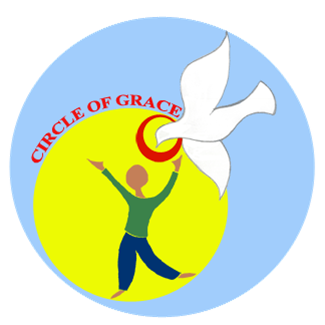 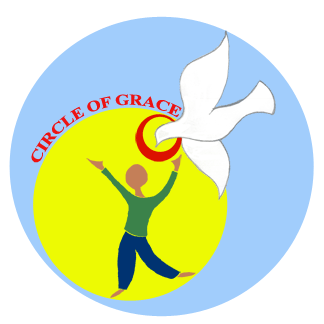 [Speaker Notes: I would like you to close your eyes for a moment and imagine the following:

Raising your hands above your head 
And then bring your arms slowly down
Keeping them outstretched
Extending your arms in front of you then behind you
Knowing that God is in this space with you 
Then slowly reach down to your feet.
This is your Circle of Grace
You are in it.
The concept in this COG meditation is simple but quite profound

It encompasses all of  who you are, including your senses; no matter what your age, status or ethnicity. 

It is a universal concept that helps us visualize a clear boundary between us and the world. This visual boundary which includes all of our senses is key because our senses are the way in which we all interact with the world.

The presence of God in this space invites each of us to examine what does or does not belong in our own Circle of Grace.]
Circle of Grace is Relational
God is in our Circle of Grace because He desires a relationship with each of us!

Circle of Grace is taught in the context of a relationship.

Moral development and discernment matures with real “face to face” relationships not  with “technology” relationships.
[Speaker Notes: (Read bullet 1-add:) God is not in this space because he is nosey…. He has chosen to be present with us because he desires a relationship with us. That is simply amazing! The God of the Universe is this close, right here, with us, always. He loves us and wants a relationship with us – Can you see how well this program fits with any other curriculum that teaches our children about God’s love?

 This is why…(read bullet 2-add:) the program stresses the value of the lessons being taught by a trusted adult and is not on a “DVD” for  kids to watch. Adults who are in the child’s life, a Sunday school teacher, youth group leader, or GEM or Cadet counselor – these are the best people to teach COG. It also allows for reinforcing lessons learned at other times when it’s appropriate, and also helps create a safe place for sharing feelings, or unsafe situations, or for abuse to be disclosed.

What we know is that …. (read bullet 3- add:) There are real consequences when things happen in real relationships, unlike video games. Moral development happens best in relationship.]
God’s Desire to Keep Kids Safe is Core to the Circle of Grace Concept
[Speaker Notes: (Read title….)

I am sure each of you have had a time where your “gut” was telling you one thing but you did not act on it and later  regretted not “listening”.
As adults, we many times we ignore this internal prompting and do not connect  it to God wanting us to be all we can be.

The COG program teaches our children and youth that an uncomfortable feeling is not just a gut reaction but a prompting from the Holy Spirit to listen and seek help from a trusted adult.]
Teaching Circle of Grace
Key to teaching Circle of Grace is  truly believing, as the meditation expresses, that God is that close to us and is all around us! 

 Unlike other programs, it provides an invitation for adults to re-examine their own faith system.

What would the world look like if our actions reflected this belief?
[Speaker Notes: (Read bullet 1- add:)   we need to ask “do we allow ourselves to recognize this reality?

(Read bullet 2-add:) most secular protection programs tell kids what they should not do as minors… don’t go with strangers, don’t drink, don’t view pornography…. But as adults we can justify these behaviors because we are competent adults.

It is hard to teach COG without reflecting about our own COG and what are we letting in that may not be good for us??

(Read bullet 3)

We’ve heard the saying that sometimes the longest journey is from the head to the heart – what we truly believe is best reflected in our actions. Teaching COG begins to develop a culture in our churches where God is with us, right here, all the time. It brings the adults and the whole community right along with the children in beginning to live out this reality.]
Circle of Grace Philosophy
The Christian faith teaches that God has created each of us as unique and special. 

Genesis 1:27 tells us that we are created “male and female in God’s image” and that God saw this as “very good.”

In that goodness, we are meant to respect ourselves and everyone else as persons created and loved by God.
[Speaker Notes: (Read slide-add:)

As you can see these concepts reveal the sacredness of each person – this philosophy is clear and sound and applies to all grades.]
Why is it Important to Understand the Circle of Grace?
God intends our relationships to be experiences of divine love. 

Respectful, nurturing, loving relationships increase our understanding of our own value and help us to love others. 

It’s never too early to help children learn these concepts. This understanding can help children protect the special person they are and to be respectful of others.
[Speaker Notes: (Read bullet 1-add:) think of a relationship where you felt unconditionally loved. These are the types of relationships where we encounter God in the most intimate and divine way. This is how children begin to understand the love of God, when they experience these kinds of relationships with others.

Children are also more free to discuss their feelings and concerns in this kind of relational context, when they are surrounded with relationships of unconditional love. 

(Read bullet 2) It is never too early to help young people understand how very special they are and how relationships in life are called to be sacred. This builds a foundation for healthy, respectful relationships in all of life.

Many very good parents have trouble talking with their children about sex. COG is not a sex-ed program. However it can provide a starting point for conversation. It gives children and youth a great foundation to build on. Children begin to see their value as people, in their bodies, not just at church but in their lives. It doesn’t separate church and life, but provides a holistic framework. It also provides a common language to talk about these things.]
What Does Popular Culture Teach?
Relationships are more about “taking” – less about “giving”

Relationship can be obtained by consuming the latest products, clothing, music, and looks

What you do with your body is separate from who you are – a disconnect
[Speaker Notes: Popular culture, driven by the media is sending powerful messages to our children

If we don’t counter these messages – this is all that our children hear

There is a pervading lack of respect and de-valuing of relationships. The disconnect between what you do with your body and your soul or who you really are is one of the evil one’s greatest deceptions. For example, God designed sexual experience to go deep, to touch our souls, to affect who we are. We know, as Christians, that our sexual experience is connected to our very selves. Someone can’t be a “friend with benefits” without deeply affecting his or her soul. Are our children hearing this message about the sacredness of relationships? Are they hearing positive messages about healthy relationship as often as they hear these other messages from the media?

COG provides opportunity to critically think about and to process the messages in our culture in the light of our Christian faith]
Circle of Grace Culture
The Circle of Grace philosophy represents   the core teaching of our Christian faith: The belief and knowledge of God’s real presence in our lives. 

This presence embraces the very essence of each  person.

Awareness and integration of this knowledge has the ability to transform every aspect of a person’s life.
[Speaker Notes: We are role models for our children. Part of what the COG program can do is help us develop a COG culture, modeling for children and youth our belief that God is always present and wanting to help.

The program invites us, as adults, to contemplate the things that enter into our COG through our senses. Do these things honor who we are as children of God?]
The Circle of Grace Protects Kids
It gives the children/youth and adults a framework and language to address safety concerns.

 It gives children/youth an opportunity to tell us about whatever makes them uncomfortable which many times is before inappropriate touch has occurred.

 An offender is alerted when a child or youth states  “you are in  my Circle of Grace”. This is a clue that the child/youth has had safety education and may deter further contacts.
[Speaker Notes: How does the Circle of Grace concept protect kids? 

COG gives children and youth an opportunity to tell us about whatever makes them uncomfortable.

In using the COG program, many examples have been found of how children and youth use the COG concept to communicate their concerns to trusted adults in their lives. 

A group of 3-6th graders were uncomfortable with their substitute teacher and made it known using COG language to express their concerns.

Several children indicated in their interviews at the child protection center that they were able to tell of their abuse after being taught COG.

Youth leaders reported several youth disclosing thoughts of cutting, suicide, and self harm after they were taught COG.]
Circle of Grace Objectives
Children will understand they are created by God and live in the love of the Father, Son, and Holy Spirit.
      God is “present” in everyone’s Circle of Grace

Children will be able to describe the Circle of Grace which God gives each of us.
     God is “present” because He desires a relationship with us
[Speaker Notes: The difference between the Circle of Grace curriculum and secular protection programs is that Circle of Grace teaches that each person is sacred along with boundary violations and action plan.

You can see the first two objectives teach that each person is sacred…]
Objectives (Continued)
Children will be able to identify and maintain appropriate physical, emotional, spiritual, and sexual boundaries.
          God helps us know what belongs in our Circle of Grace
Children will be able to identify all types of boundary violations
     God helps us know what does not belong in our Circle of Grace
Children  will know how to take action if any boundary is threatened or violated
      God helps us know when to ask for help from a trusted adult
[Speaker Notes: And the last 3 teach about boundaries,  and what to do if you feel uncomfortable]
Self Contained Material
Each Grade section includes:

Philosophy and Goals
Leader Guidelines
Full Vocabulary for Program
Pre and Post Assessments in Identified Grades
Easy to follow Lessons
Lesson Evaluation
Copies of Prayers
Handouts and Parent Take Home Sheets
Curriculum is available in Spanish
[Speaker Notes: (Read slide:)

All COG lessons are structured the same way and are very easy to follow

All added props to the lesson activities are simple and easy to make

There is evaluation included as part of the program so that we can learn and increase its effectiveness as it is used more and more

It is a very comprehensive program that includes information for parents as well as a training component for teachers who will use the program 

This is all included – when your church purchases the program you will receive all this information on two disks so that you can download and print out what is needed for your church program

To order the program – you will need to fill out an order form – Please feel free to contact Safe Church Ministry for more information.]
Safe Church MinistryA Resource for YOU
Website – www.crcna.org/safechurch

Director – bnicholas@crcna.org 		   616-224-0735

Classis and Regional Safe Church resources
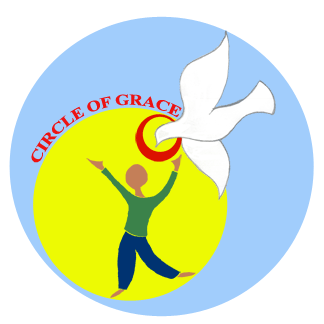 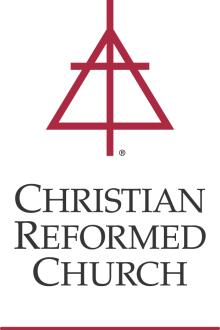 [Speaker Notes: Safe Church is a resource for your church. We offer the Circle of Grace program to you as one of the best abuse prevention programs available, building communities of respect in our churches. 

Really, don’t ever hesitate to contact Safe Church Ministry – Bonnie or Alicia]